Шесть думающих шляп
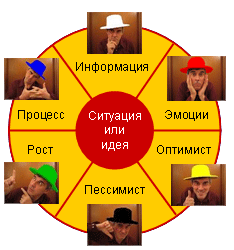 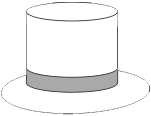 Белая шляпа
Людей в белой шляпе интересуют только факты и информация.
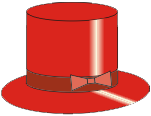 Красная шляпа
В красной шляпе человек отдает себя во власть эмоций, интуиции, чувств.
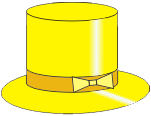 Жёлтая шляпа
Человек в жёлтой шляпе полон оптимизма, он ищет преимущества.
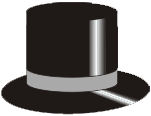 Чёрная шляпа
Чёрный цвет мрачный, зловещий, словом – недобрый.
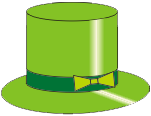 Зелёная шляпа
Зелёная шляпа символизирует творческое начало и расцвет новых идей.
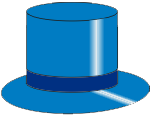 Синяя шляпа
Синяя шляпа связана с организацией и управлением.
Урок литературного чтения 2 класс
В. Голявкин 
«Как я под партой сидел»
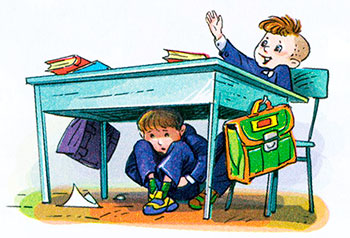 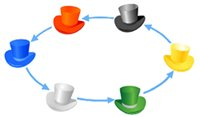 ЦЕЛИ УРОКА:
развивать творческие способности учащихся;
    развивать эмоциональную сферу, речь;
формировать доброе отношение к школе.
 Развивать умение самостоятельного поиска решения поставленной учебной задачи.
Развивать познавательные процессы: память, мышление, речь, внимание.
Развивать умение работать группе.
Формировать коммуникативные компетентности
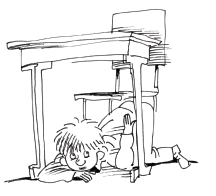 Как я под партой сидел. Автор: Виктор Голявкин
 
		Только к доске отвернулся учитель, а я раз — и под парту. Как заметит учитель, что я исчез, ужасно, наверное, удивится.
     Интересно, что он подумает? Станет спрашивать у всех, куда я делся,— вот смеху-то будет! Уже пол-урока прошло, а я всё сижу. «Когда же,— думаю,— он увидит, что меня в классе нет?» А под партой трудно сидеть. Спина у меня заболела даже. Попробуй-ка так просиди! Кашлянул я — никакого внимания. Не могу больше сидеть. Да ещё Серёжка мне в спину ногой всё время тычет. Не выдержал я. Не досидел до конца урока. Вылезаю и говорю:
— Извините, Пётр Петрович...
    Учитель спрашивает:
— В чём дело? Ты к доске хочешь?
— Нет, извините меня, я под партой сидел...
— Ну и как, там удобно сидеть, под партой? Ты сегодня сидел очень тихо. Вот так бы всегда на уроках.
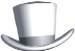 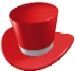 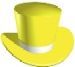 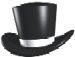 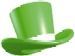 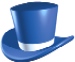 Новые знания
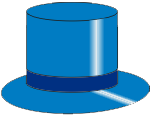 Синяя шляпа
Чего мы достигли?
 Какие выводы можно сделать?
Удалось ли вам распределить обязанности в  группах?
За что можно похвалить себя и одноклассников?
На что обратить внимание в другой раз?